Noch 44 Tage
Romwallfahrt der Minis Schwarzenfeld/Stulln27. Juli – 1. August
Das Motto „Mit dir!“ sagt:
Gott geht mit
Gott vertraut auf jede/n Einzelne/n
Wir sind als Gemeinschaft unterwegs
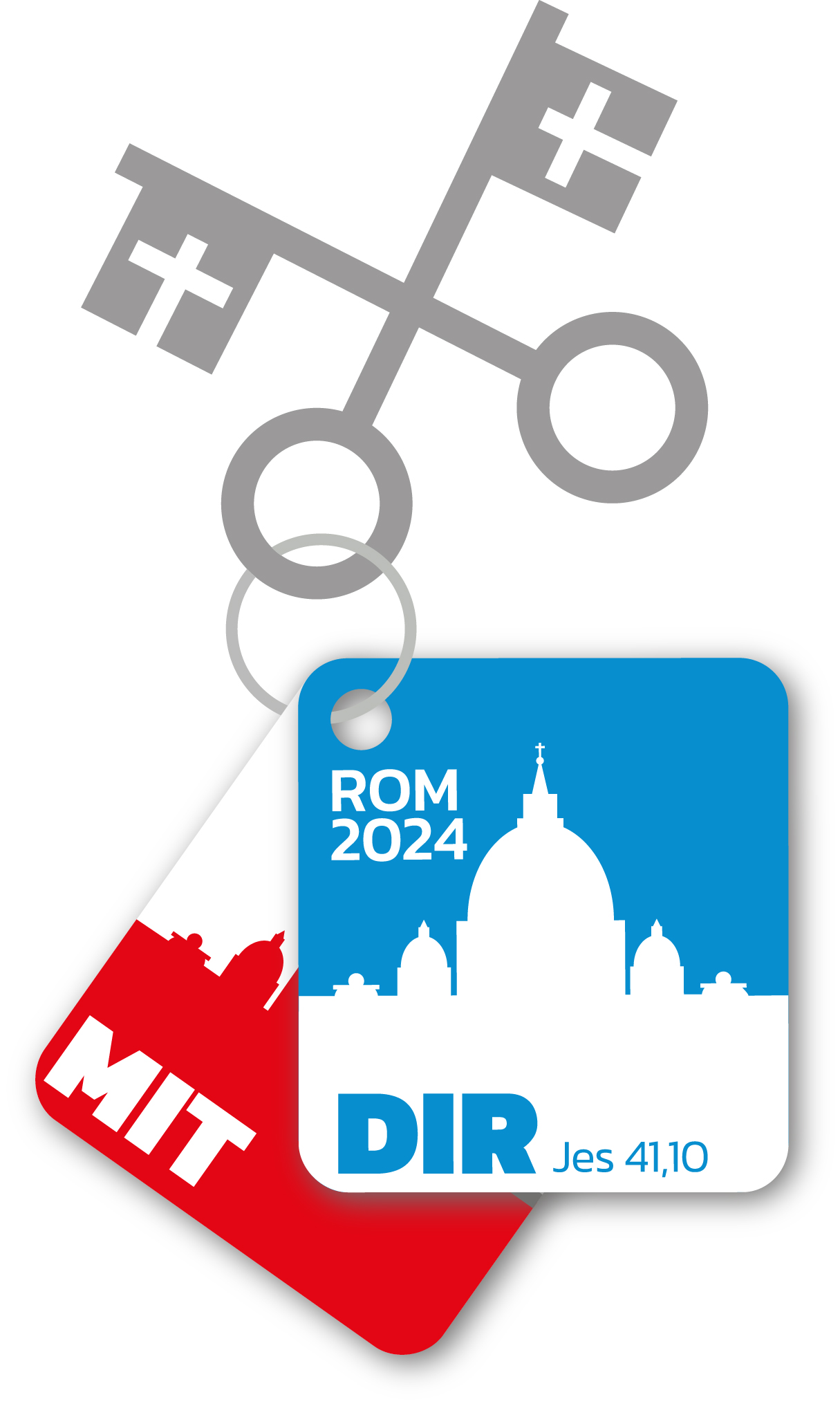 Samstag 27. Juli um 18 Uhr
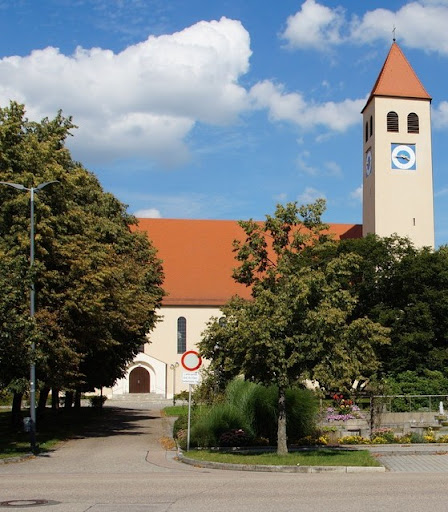 Aussendungsgottesdienst 
in Schwarzenfeld
Sonntag 28. Juli ca. 6.30 Uhr
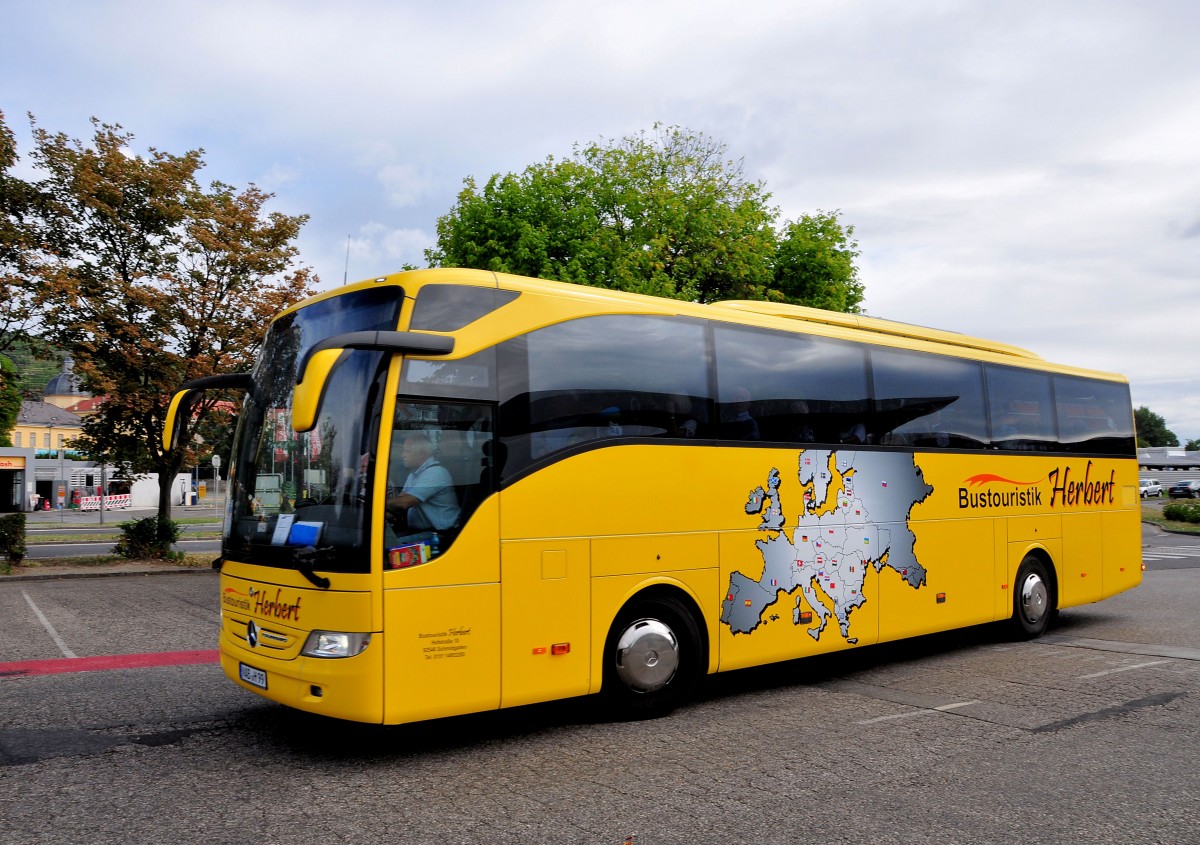 Treffpunkt und Abfahrt 
in Schwarzenfeld zum 
Flughafen München
Sonntag 28. Juli 10.25 Uhr
Abflug in München
LH 1874
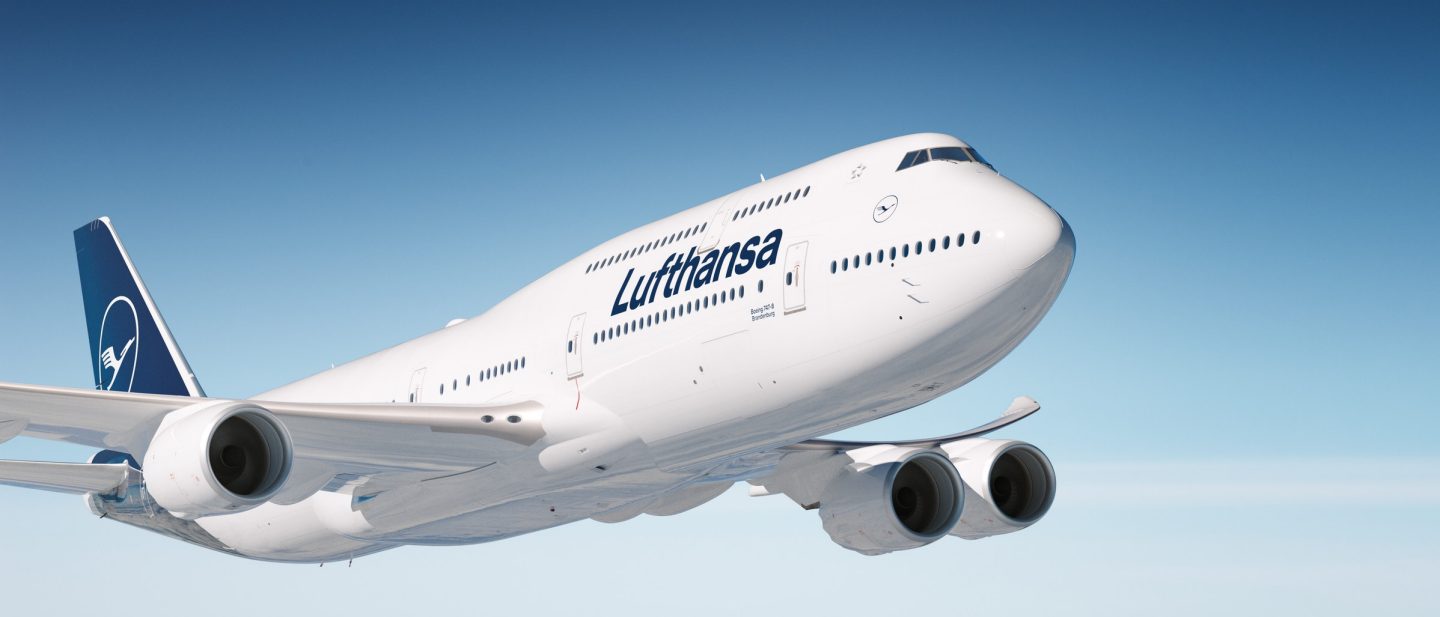 Sonntag 28. Juli 11.55 Uhr
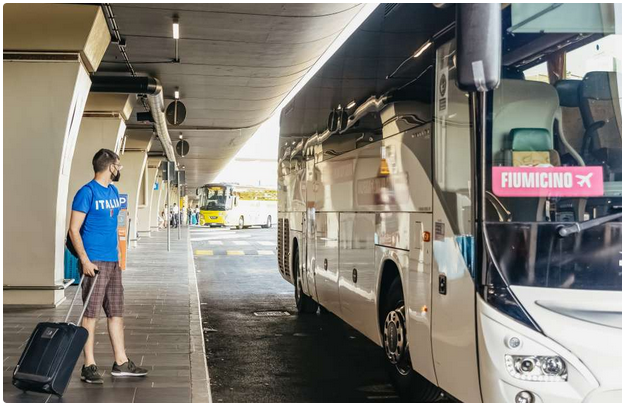 Ankunft in Rom, 
Bustransfer vom Flughafen
zur „stazione termini“
55 Minuten, Klimaanlage
WLAN
Sonntag 28. Juli ca. 15 Uhr
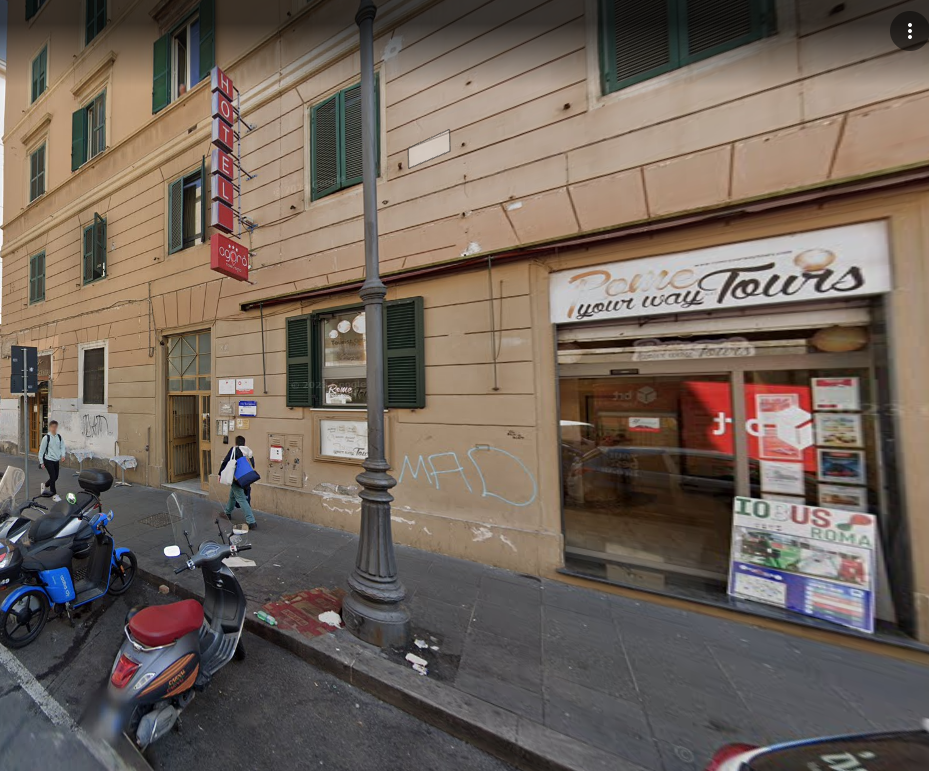 Ankunft in den Hotels:
Hotel Rimini und Agora
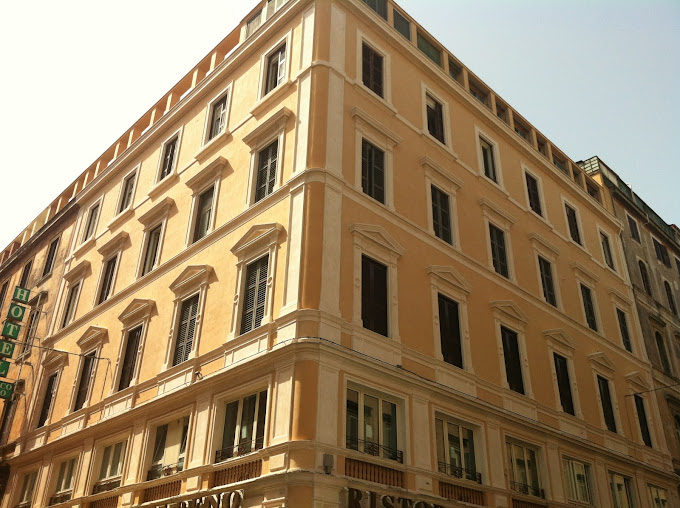 Hotel Rimini
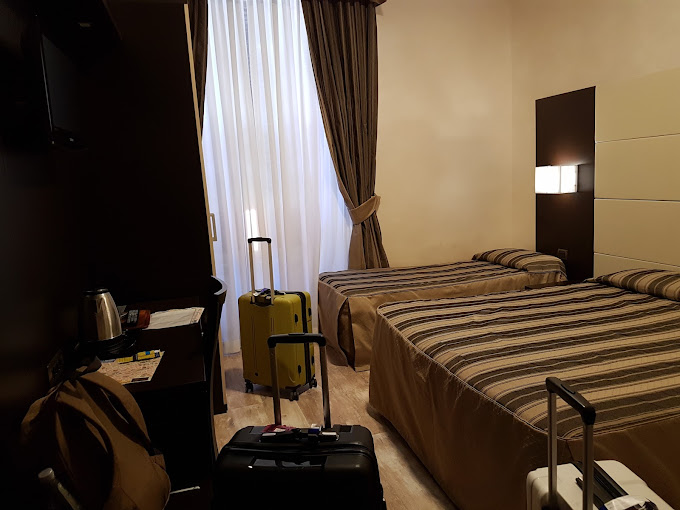 8 Zimmer für 18 Teilnehmer
2x Dreibettzimmer
6x Doppelzimmer
Hotel Rimini LAge
Hotel Agora
11 Zimmer für 30 Teilnehmer
2x Vierbettzimmer
4x Dreibettzimmer
5 Doppelzimmer
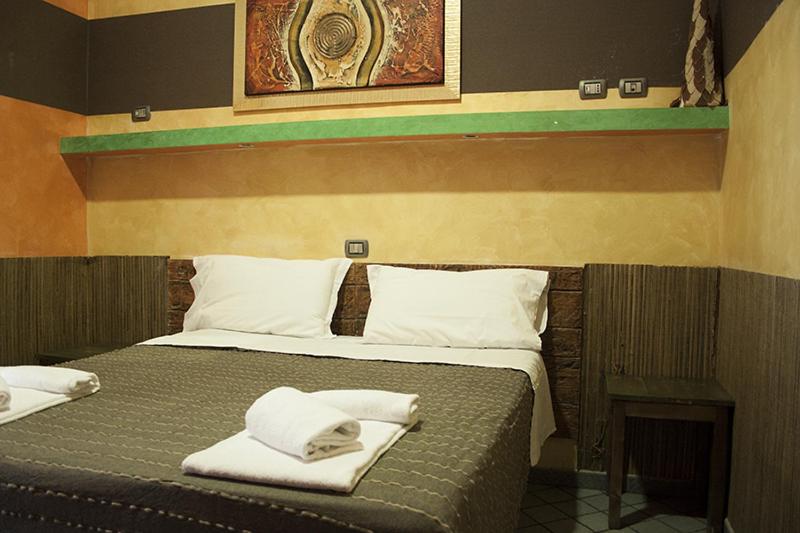 Hotel Agora Lage
Entfernung Hotels
Sonntag 28. Juli ca. 16.30 Uhr
Erkundung in der Nähe der Unterkunft
Basilica di Santa Maria Maggiore
Basilica Del Sacro Cuore Di Gesù
Abendessen
Kleine Supermärkte
Nachtruhe
Montag 29. Juli 10 Uhr
Diözesaner Eröffnungsgottesdienst
in St. Paul vor den Mauern
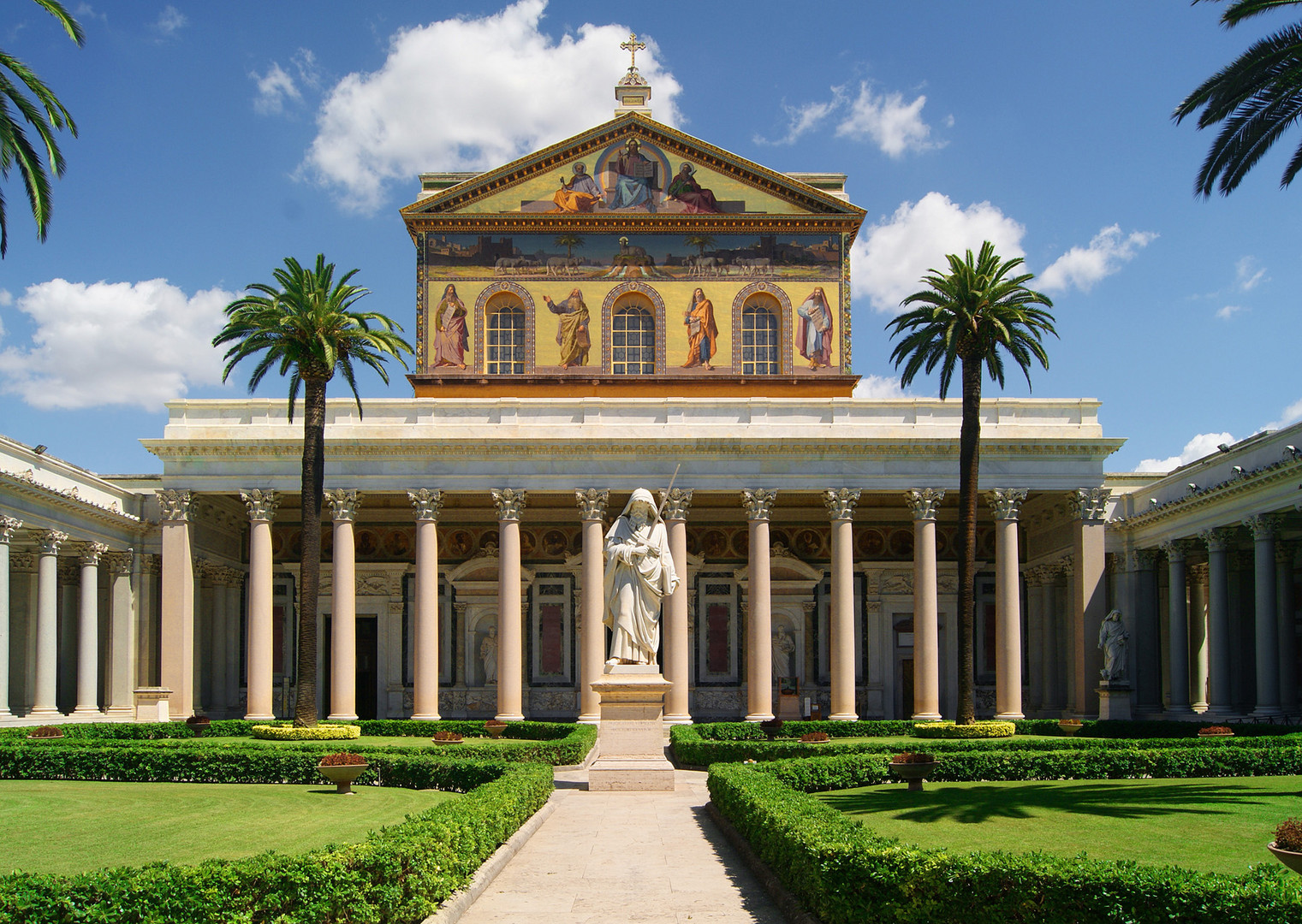 Montag 29. Juli Weiteres Programm
Fahrt zur Engelsburg und Engelsbrücke, dort Mittagessen:
Engelsburg besichtigen mit seinen Geheimgängen (Eintritt unter 18 Jahren frei) oder gleich über die Via della Conciliazione in Richtung Vatikan einen Stopp machen beim interaktiven Leonardo da Vinci Museum
Besichtigung Petersdom, der Kuppel
Trastevere: Künstlerviertel mit Nachtleben, Abendessen
Danach Rückkehr Hotel und Nachtruhe
Dienstag 30. Juli Programm
Fahrt zum Park Villa Borghese: Zoologischer Biopark im Herzen Rom mit 200 Tierarten, Bootsverleih usw.; Möglichkeit der Hitze zu entfliehen vor der Papstaudienz
Auf dem Weg zur Audienz (ca. 16 Uhr): Via della Conciliazione Jugendstelle der Deutschen Bischofskonferenz
- Papstaudienz, danach Abendessen und Rückkehr ins Hotel
Mittwoch 31. Juli Programm
Bocca della Verita, Palatin
Besichtigung des Barocken Rom: Piazza Navona, Trevi Brunnen, Spanische Treppe, Via del Corso, Ladenstraße
- Abendessen in der Innenstadt, Rückkehr ins Hotel, Nachtruhe
Donnerstag 01. August 10 Uhr
Diözesaner Abschlussgottesdienst
im Lateran, die Lateranbasilika gilt
als die Hauptbasilika Roms
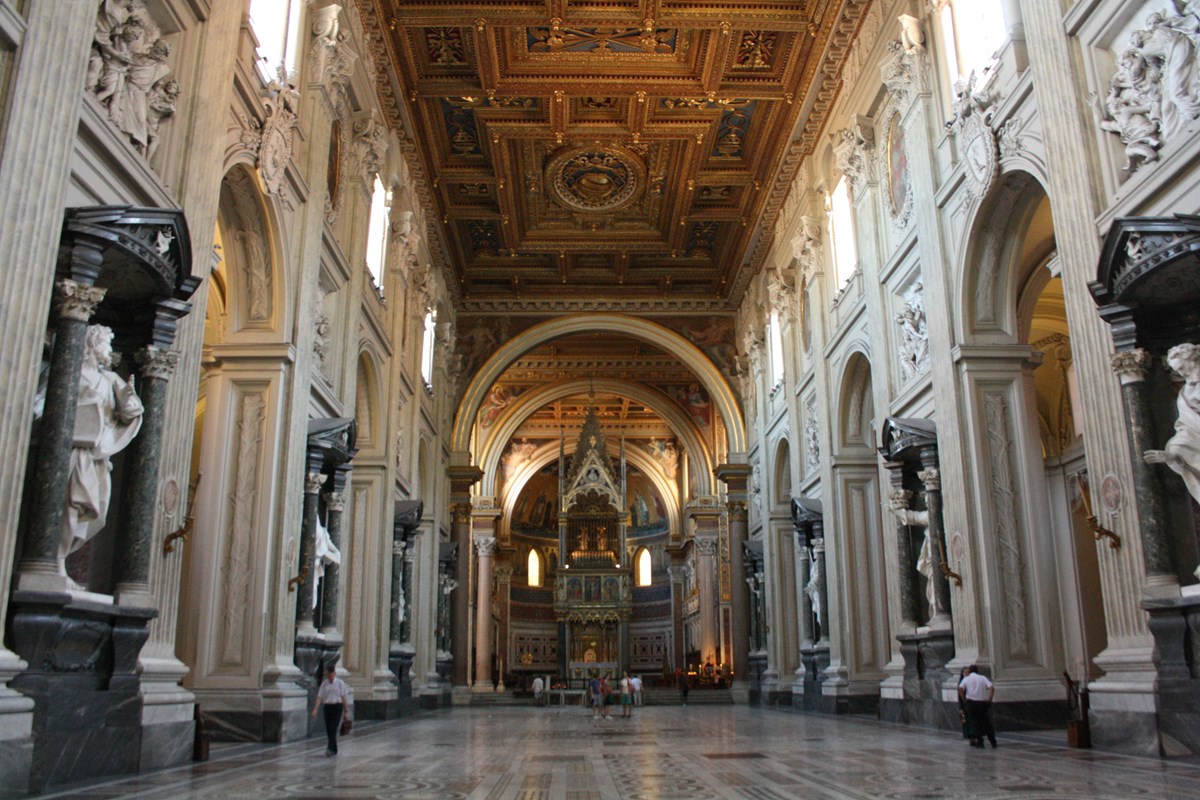 Donnerstag 01. August ca. 12 Uhr
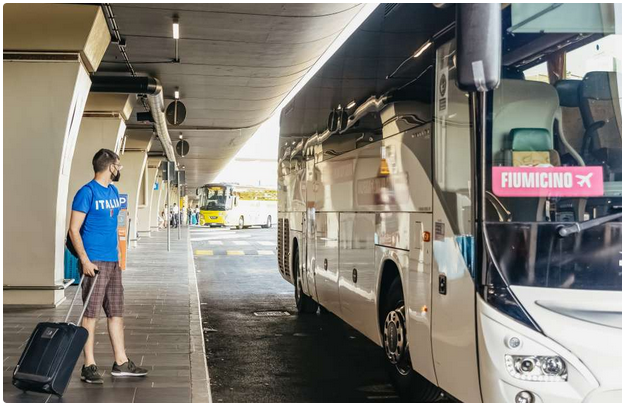 Bustransfer von 
„stazione termini“
zum Flughafen
55 Minuten, Klimaanlage
WLAN, dort Verpflegung
Donnerstag 01. August 15.25 Uhr
Abflug in Rom
LH 1869
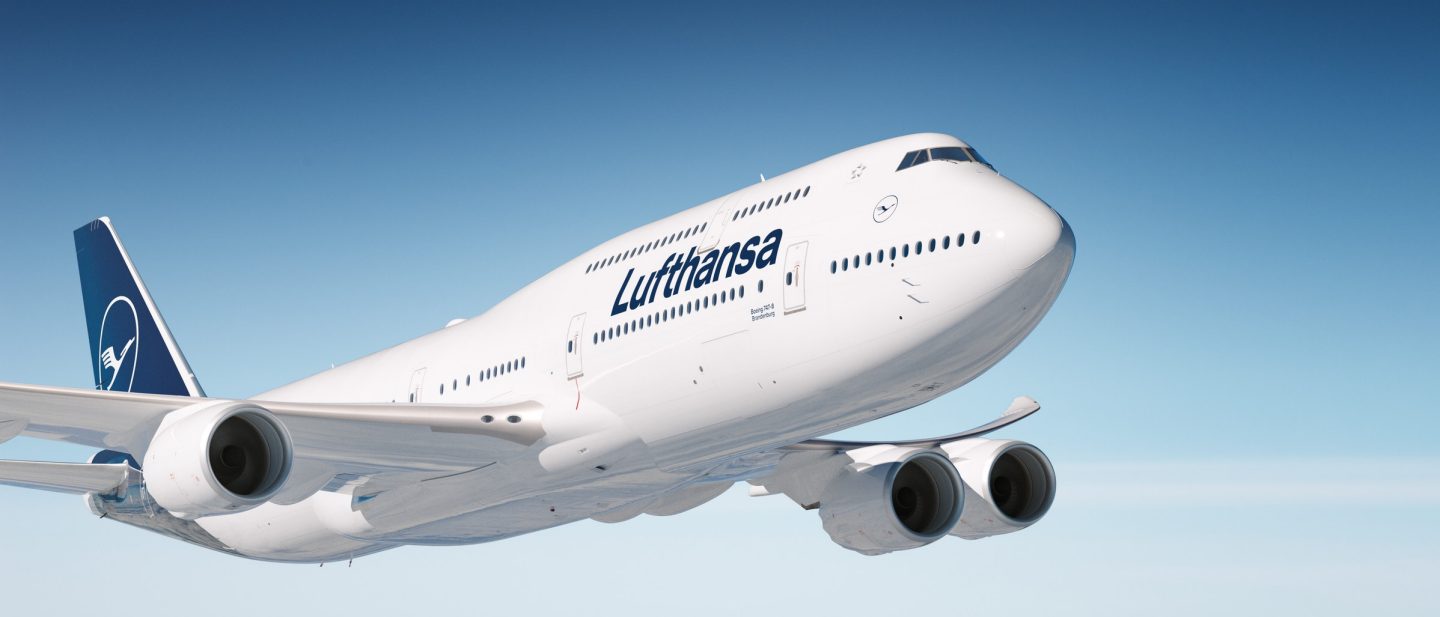 Donnerstag 01. August 17.25 Uhr
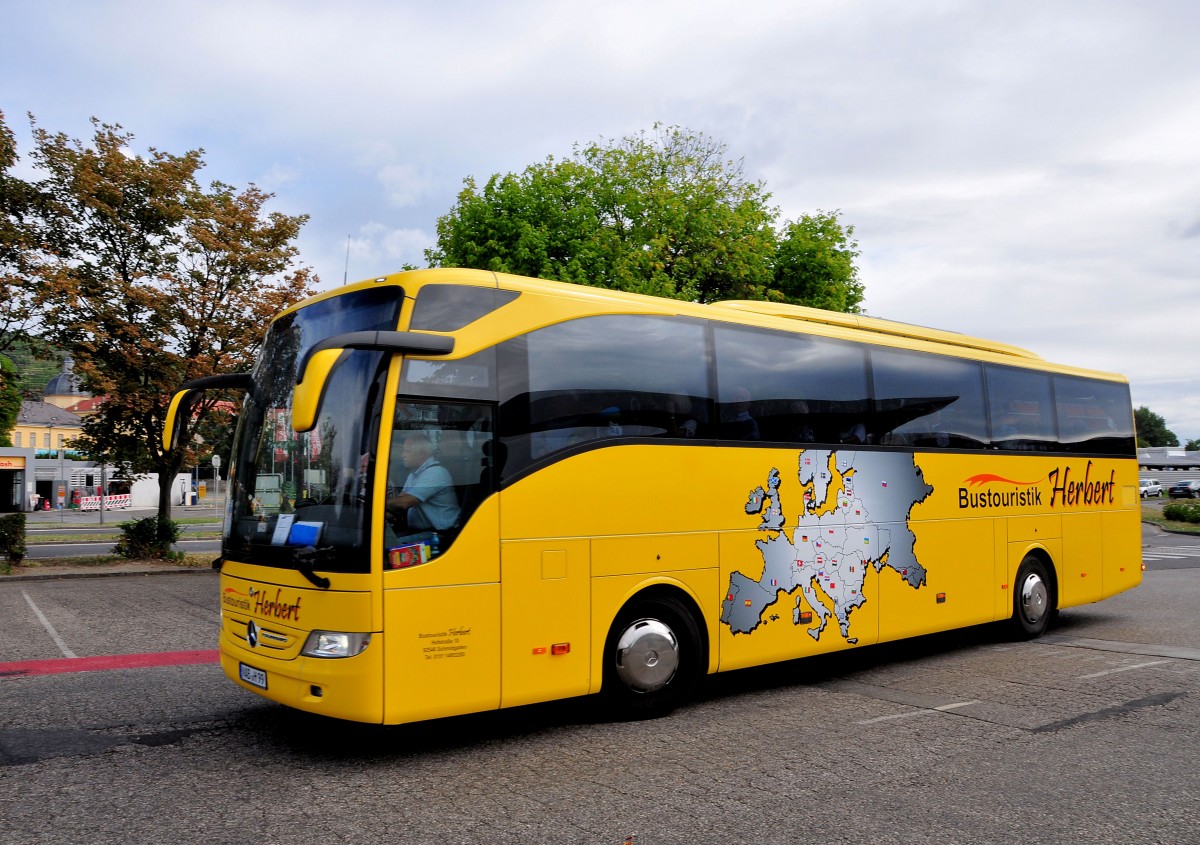 Ankunft im München, 
Bustransfer nach 
Schwarzenfeld,
Ankunft dort ca. 21 Uhr
Wissenswertes und tipps
Regeln für Flüssigkeiten im Handgepäck:
Flüssigkeiten in Behälter mit je 100 Milliliter Volumen füllen
Alle Flüssigkeitsbehälter gehören in einen durchsichtigen, wiederverschließbaren Beutel mit einem Maximalvolumen von einem Liter
Pro Fluggast nur ein Literbeutel
Proviant ist erlaubt
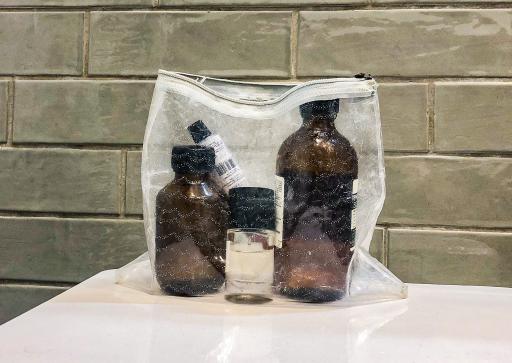 Wissenswertes und Tipps
Mit der Hitze in Rom umgehen:
Viel Trinken (Trinkbrunnen ausreichend vorhanden, außer die barocken Brunnen z. B. Trevibrunnen) Plastikflasche oder Thermoflasche erlaubt, faltbare Trinkflaschen laut nächste Folie
Sonnencreme genug mitnehmen
den Pilgerhut tragen, auch wenn er nicht stylisch sein sollte
Taschengeld: laut der Schulung 30 Euro am Tag
Wissenwertes und Tipps
Kleiderordnung in den Kirchen in Rom:
Knie, Bauch und Schulter müssen bedeckt sein
Sicherheitsschleusen bei den Kirchen/Vatikan:
- keine spitzen Gegenstände, Messer, Nagelfeilen usw.
Wissenswertes und Tipps
No Go:
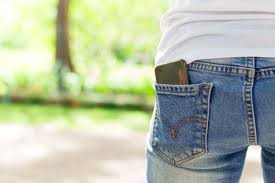 Wissenswertes und Tipps
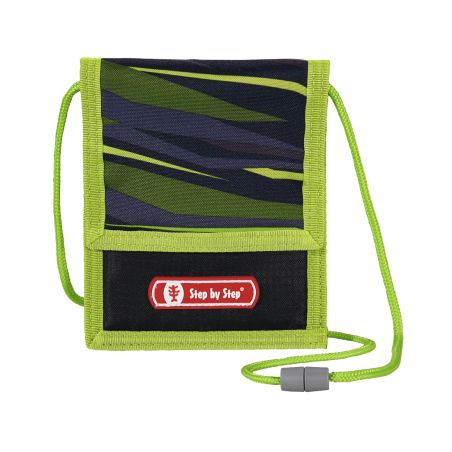 Go:
Damit wir gut durch die Wallfahrt kommen
Alkoholverbot unter 18 Jahren in Italien
Quartierverantwortliche:
Weiblich: Christine Baumer, Sandra Butz, Sarah Koch
Männlich: Josef Maier, Markus Seefeld, Paul Weiß, Christian Ogu
GruppenleiterInnen:
Christine Baumer, Sarah Koch, Lucia Koch, Sandra Butz, Paul Weiß, Michael Bronold, Markus Seefeld, Josef Maier, Christian Ogu, Heinrich Rosner
Aufgaben: Aufsicht über eine Kleingruppe z. B. bei der Fahrt mit der Metro
Kodex erarbeiten im Sinne des Schutzkonzeptes, Termine im Juli
Gesundheitsfragebogen ausgefüllt im Kuvert an der Frau/am Mann haben
Pilgermaterialien
Pilgerbuch: beinhaltet Lieder für die Gottesdienste und die Papstaudienz
Erkennungszeichen Schlauchschal in schwarz-rot-gold: zum Tauschen geeignet
Pilgerhut
Schlüsselanhänger: zum Tauschen geeignet (siehe erste Folie)
Karabiner
Festivalbändchen: Eintrittskarte zur Papstaudienz
Weitere Vorbereitungen
- Erste-Hilfe-Kurs am 22. Juni
von 9-17 Uhr 
- Benefizkonzert mit dem Chören
der Pfarreiengemeinschaft  
am 21. Juli um 17 Uhr
- Ausgabe Pilgermaterial in der Woche vorher
- Online-Check-In ab 30 Stunden vor Abflug
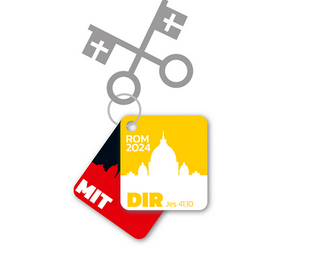 Deine/Ihre Fragen
????????????????